Lección 2:  La Historia AmericanaA: Los Colonos y La Independencia
Los Colonos
Los Exploradores
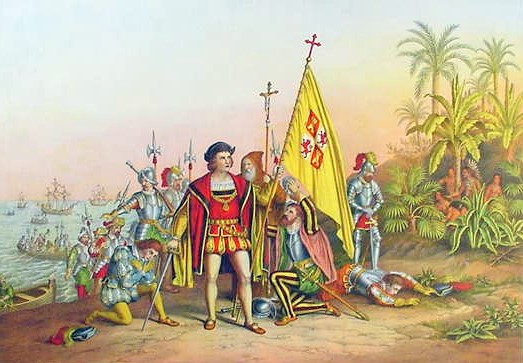 3
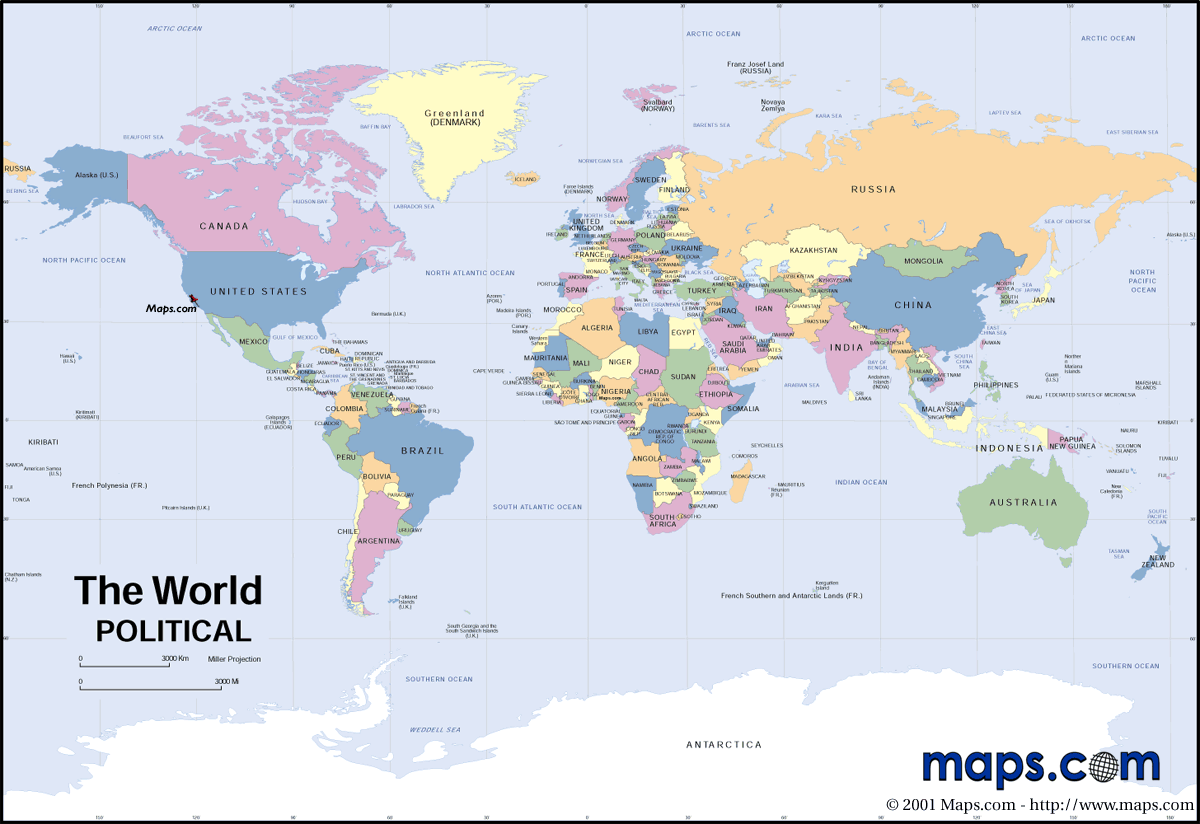 4
Cristóbal Colón llegó a América
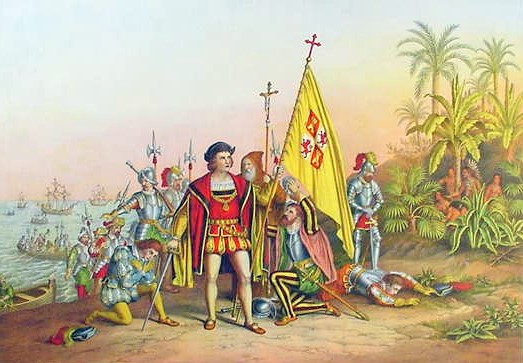 5
¿Quiénes vivían en los Estados Unidos antes de la llegada de los europeos?
Pregunta #59
Pregunta #59
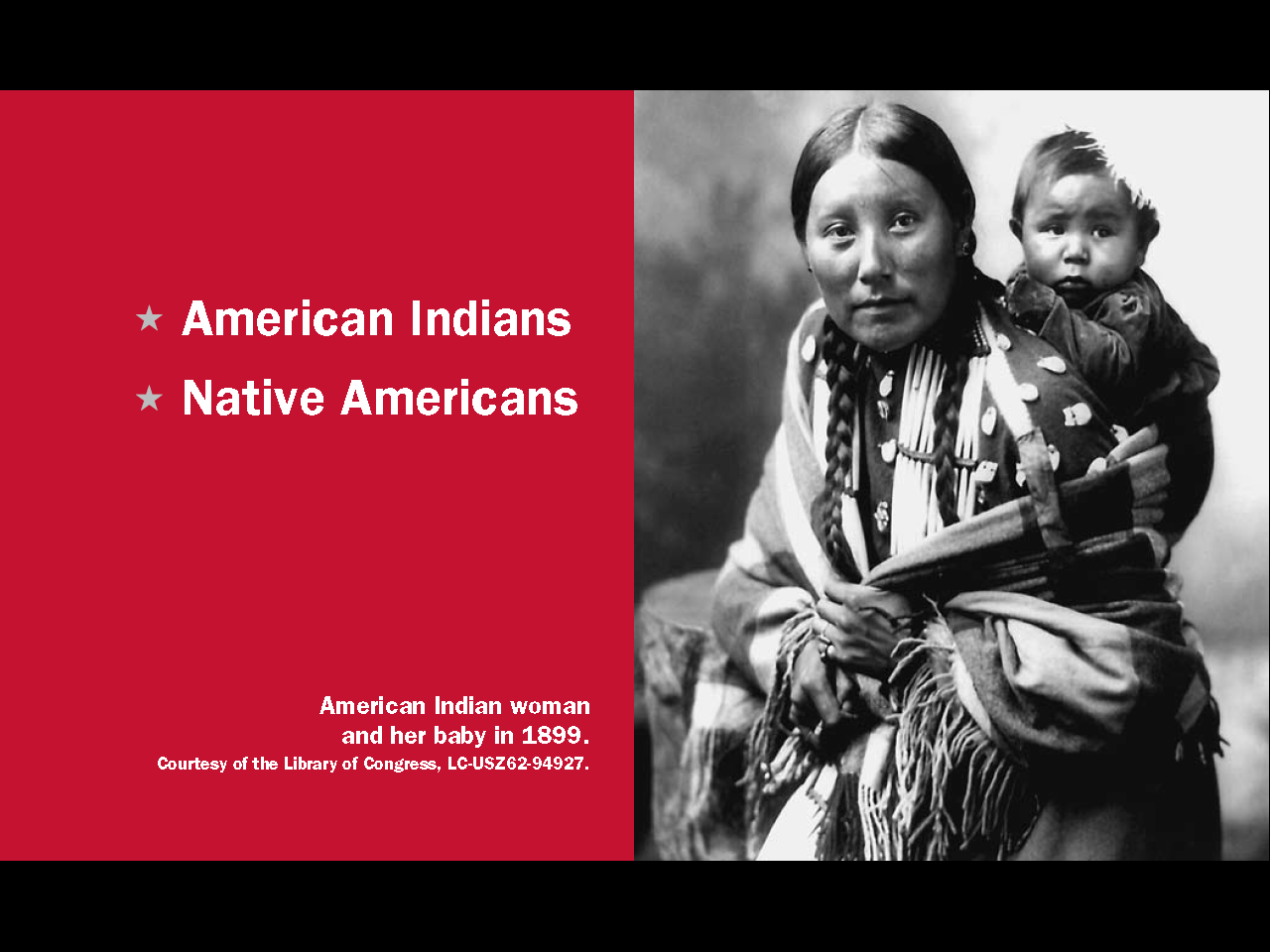 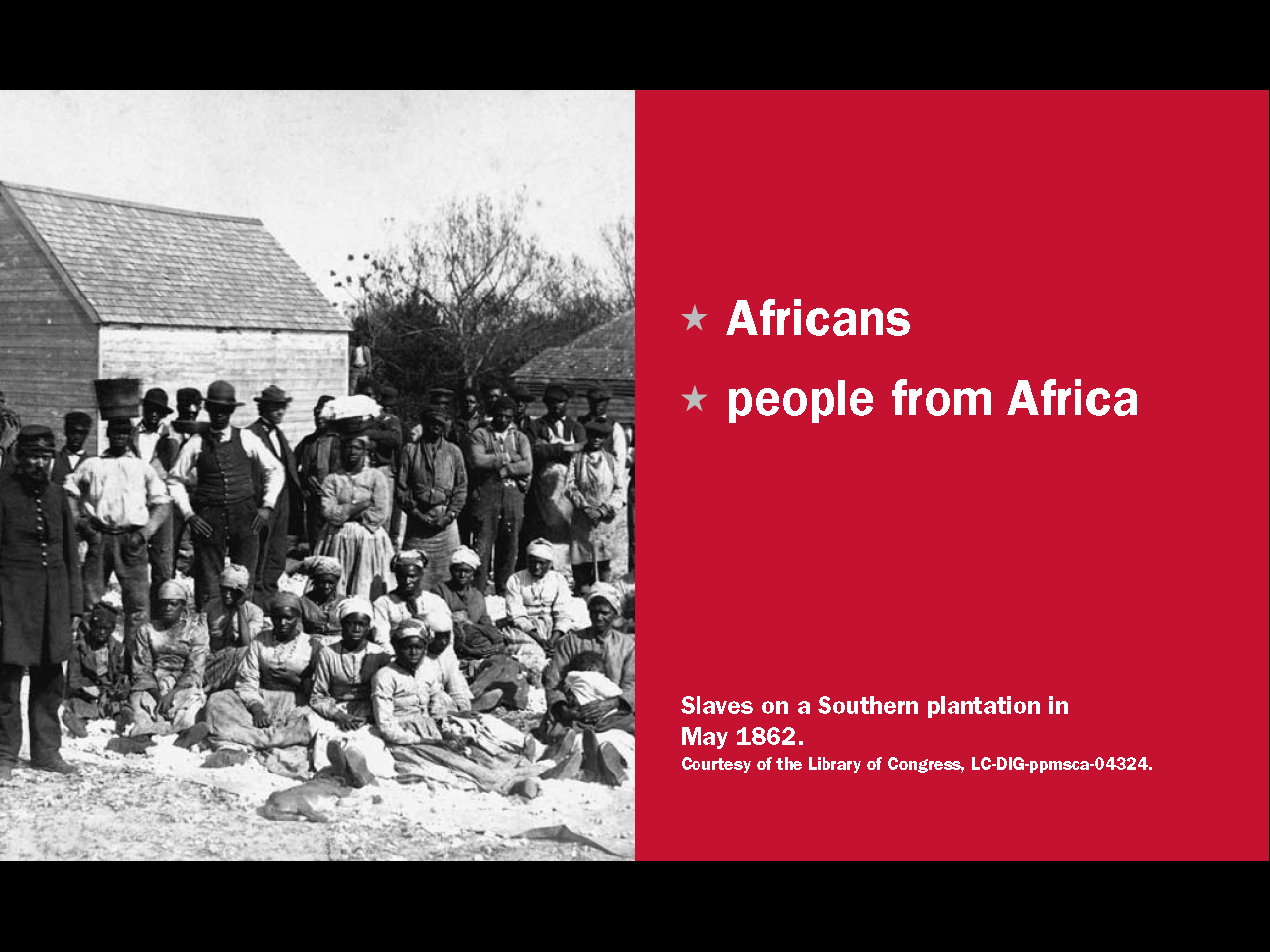 Indios americanos
Nativos americanos
Los Colonos (Colonistas) vinieron a América a vivir
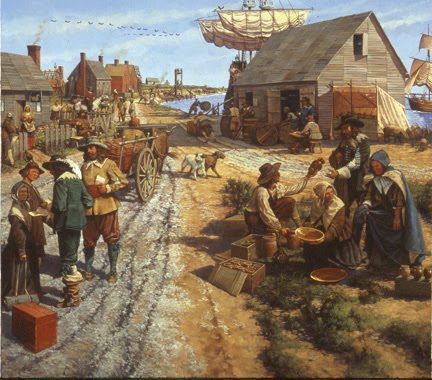 8
Vinieron de Gran Bretaña - Inglaterra
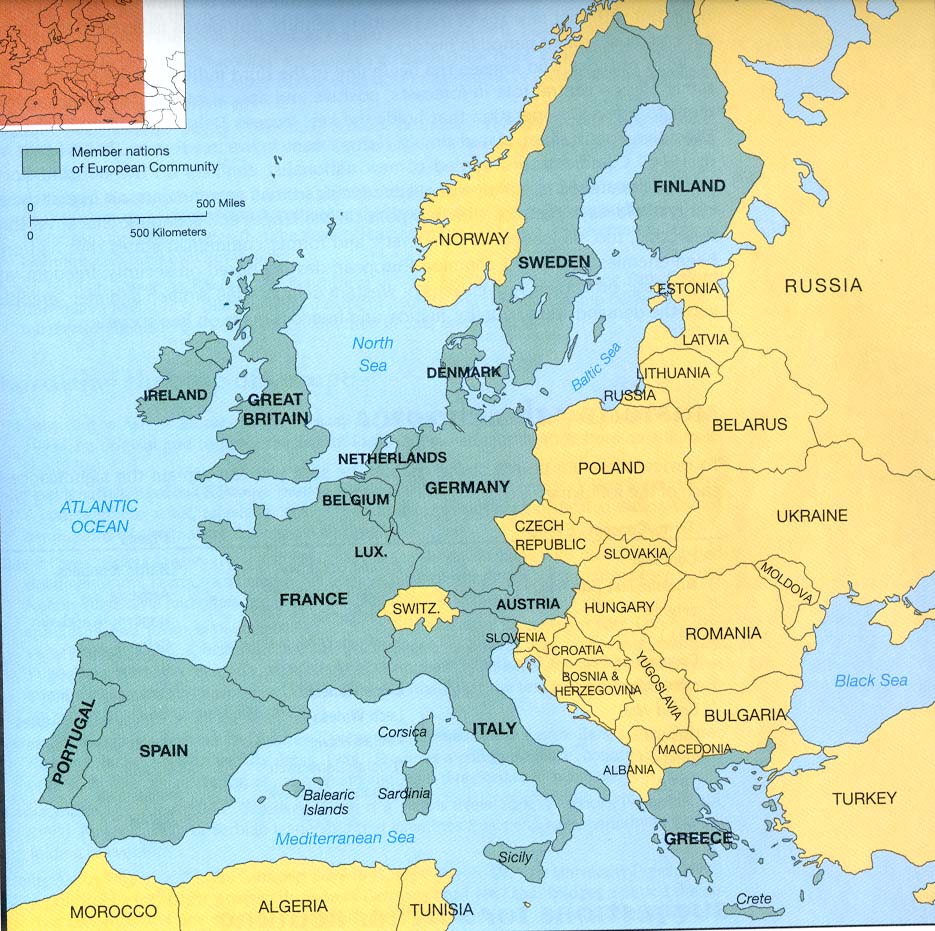 ¿Cuál es una razón por la que los colonos vinieron a los Estados Unidos?
Pregunta #58
Los colonos vinieron para obtener:
Pregunta #58
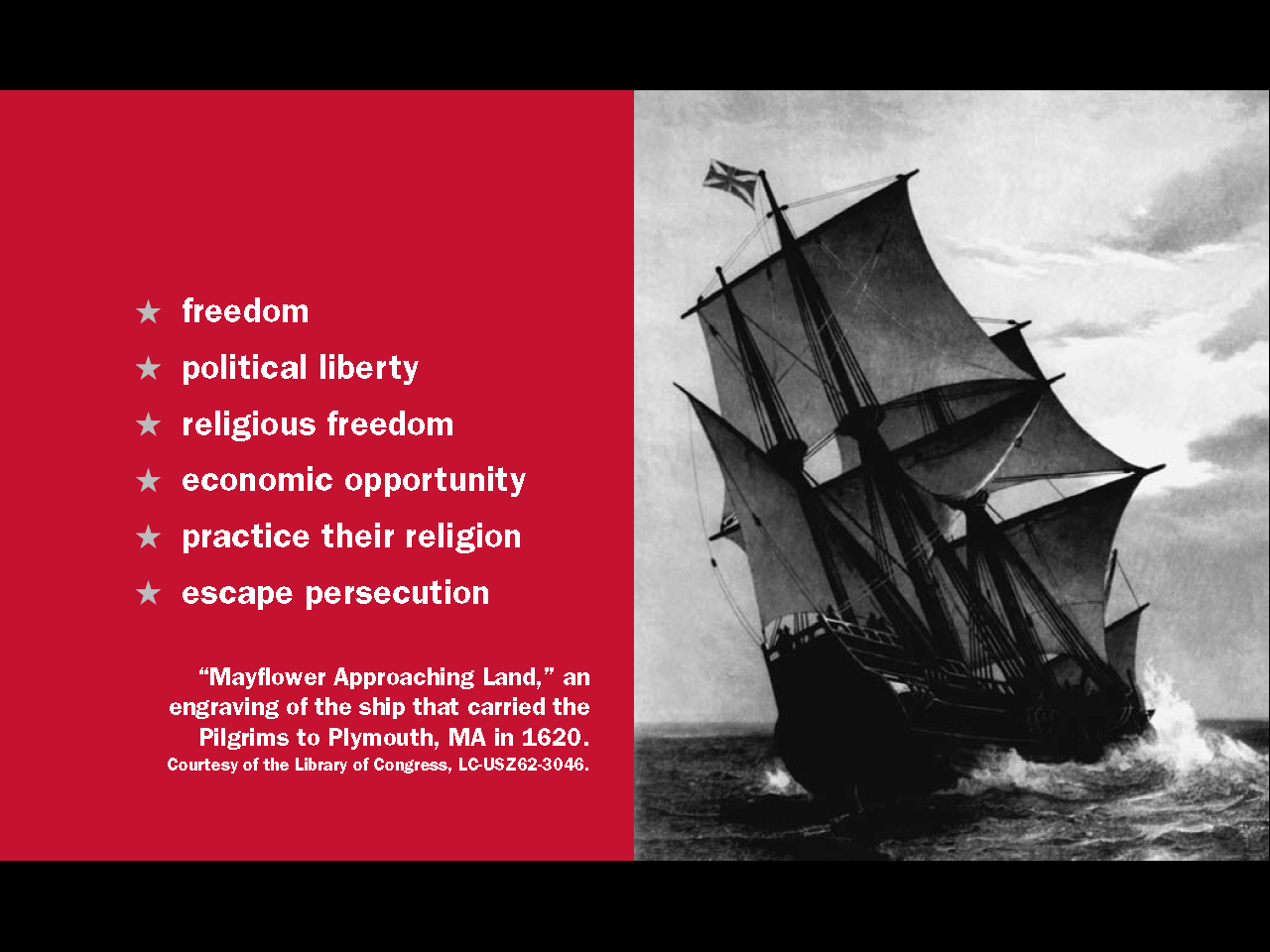 libertad
libertad política
libertad religiosa
oportunidad económica
para practicar su religión
para huir de la persecución
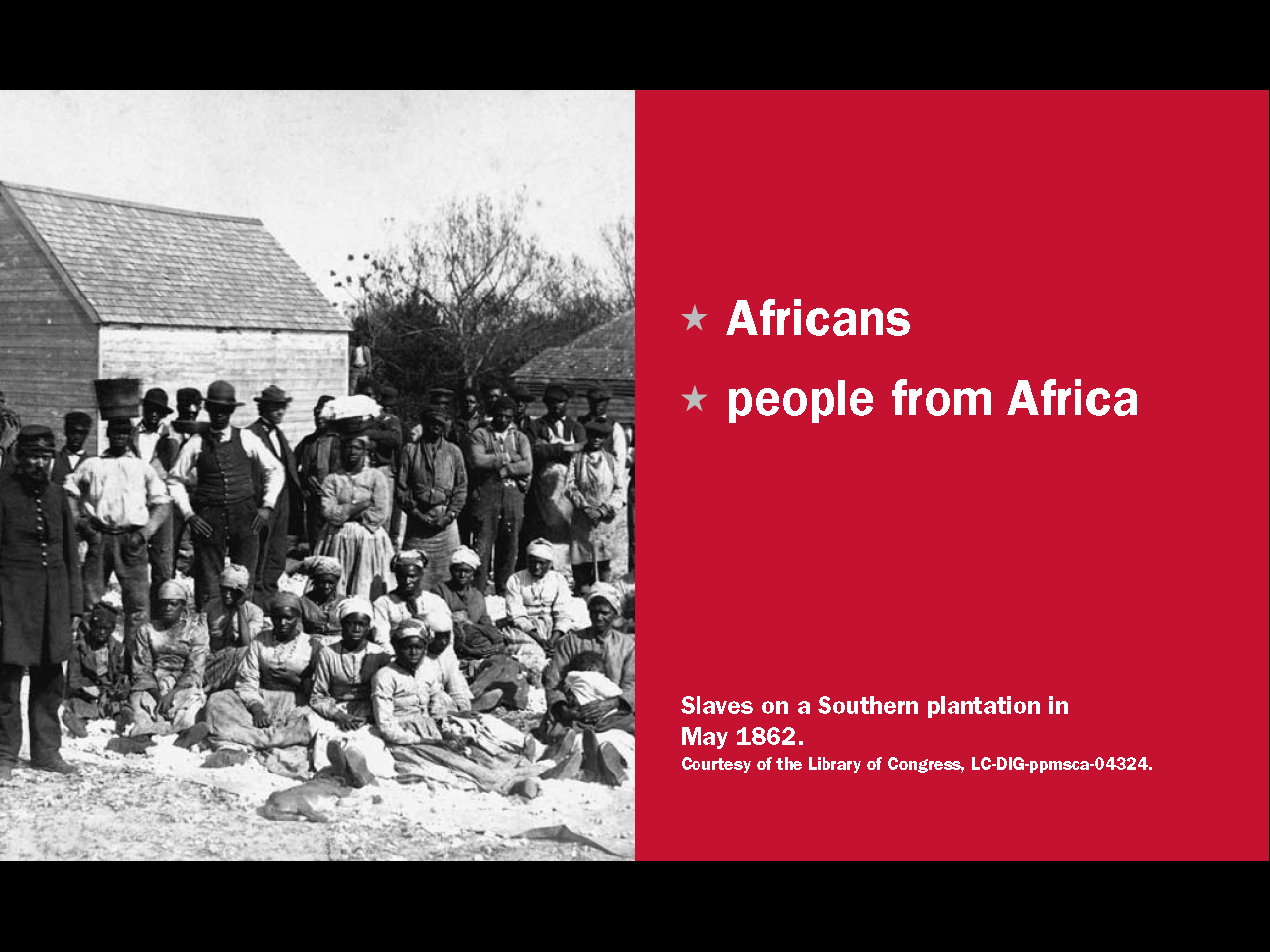 11
¿Qué pueblo fue traído a los Estados Unidos y vendido como esclavos?
Pregunta #60
Los esclavos trabajaban sin pago.
Pregunta #60
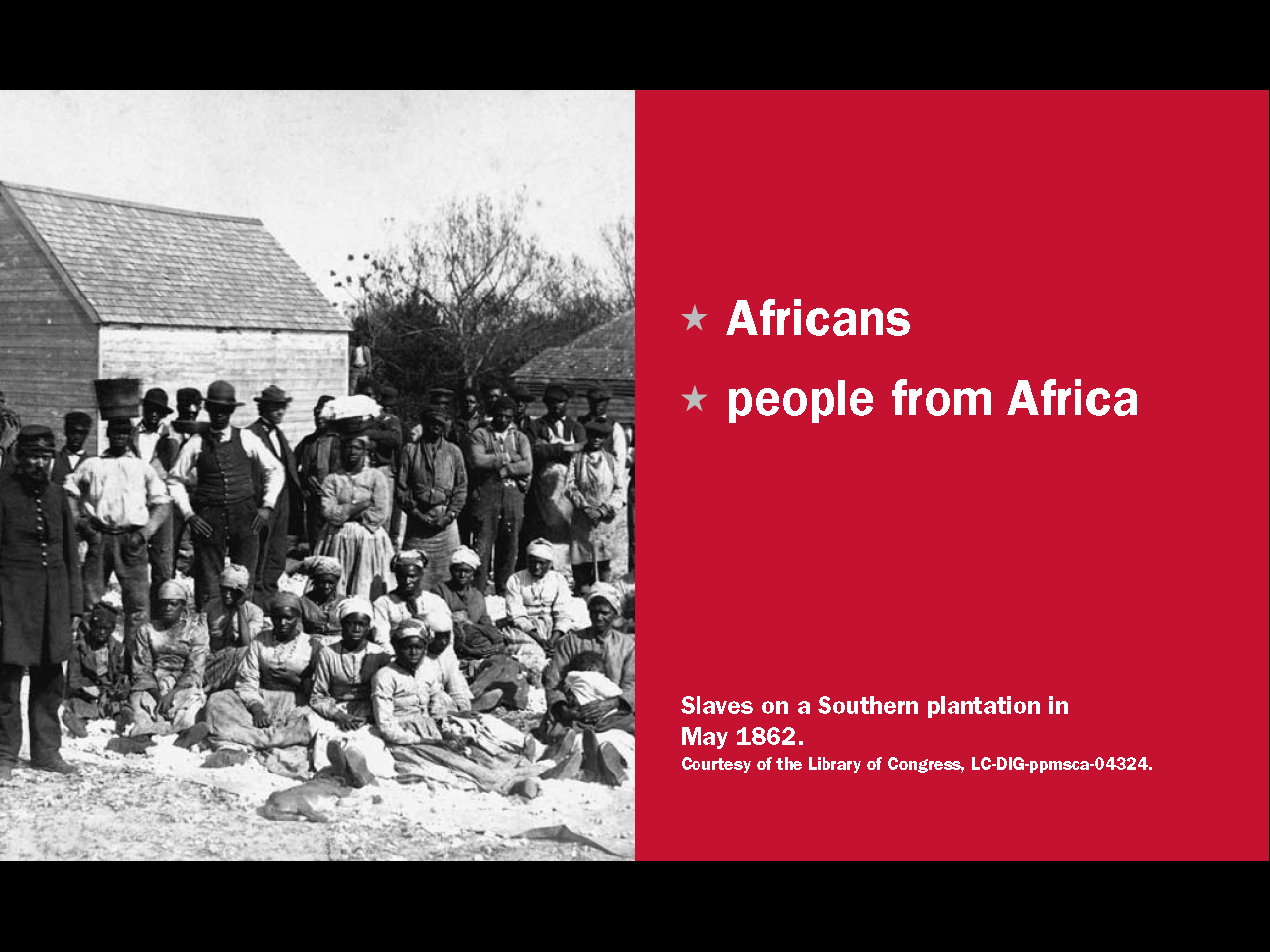 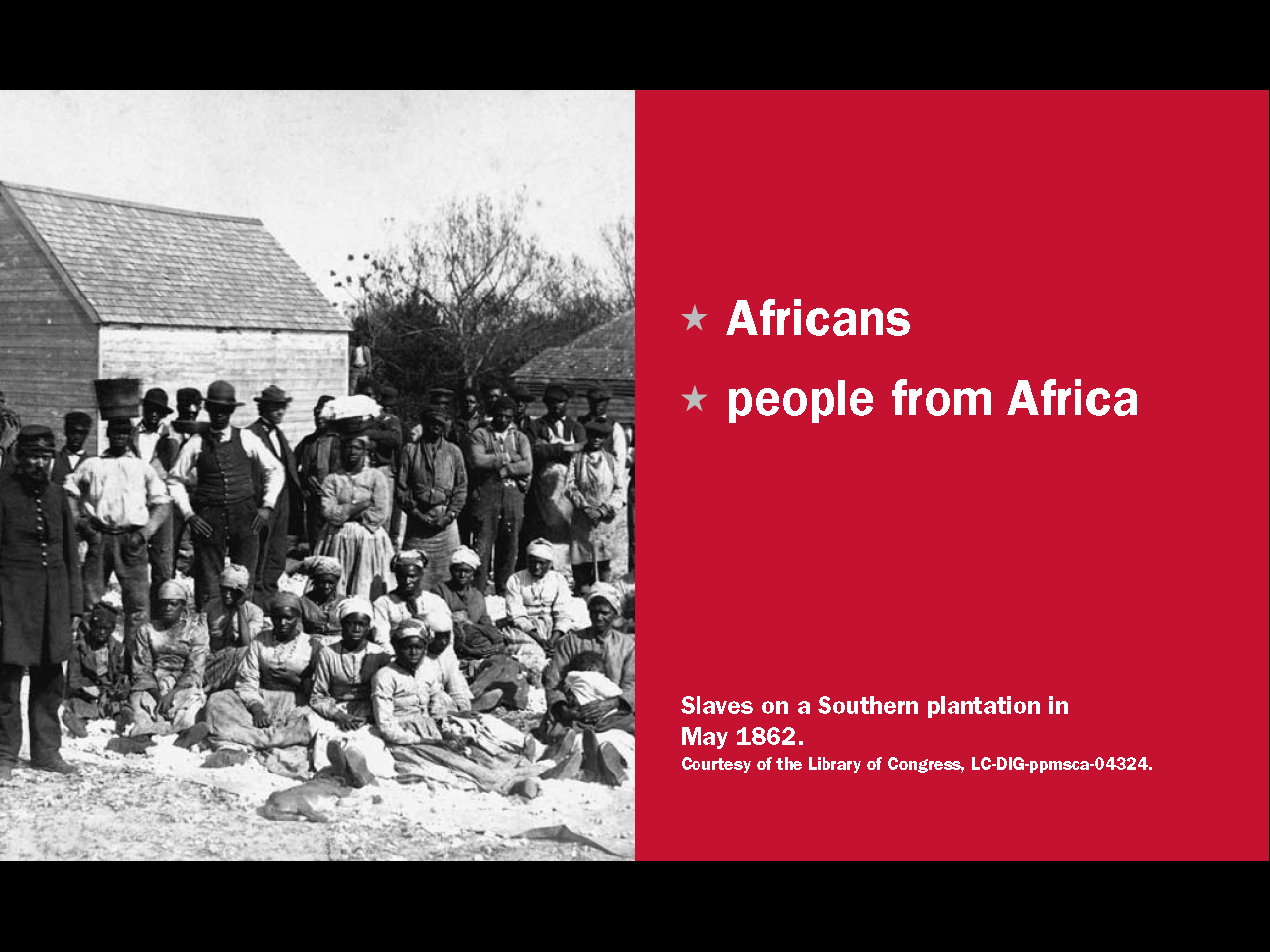 Africanos
gente de África
Esclavos en una plantación del sur en Mayo del 1862.
Cortesía de la Biblioteca del Congreso, LC-DIG-ppmsca-04324
El día de Acción de Gracias es un día Feriado Americano
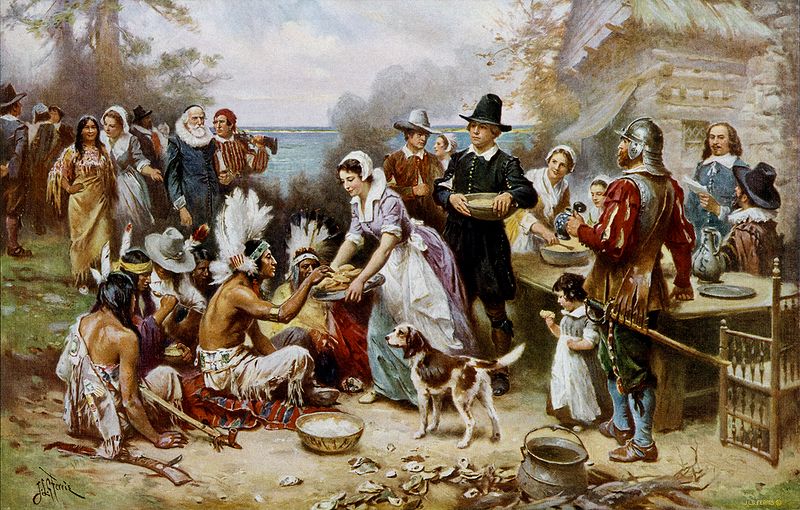 14
Había 13 estados originales. Nombre tres.
Pregunta #64
Pregunta #64
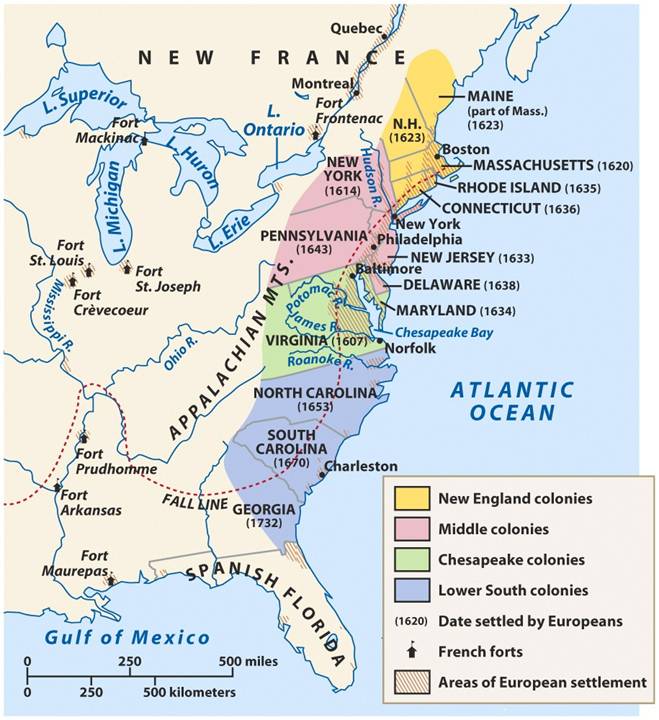 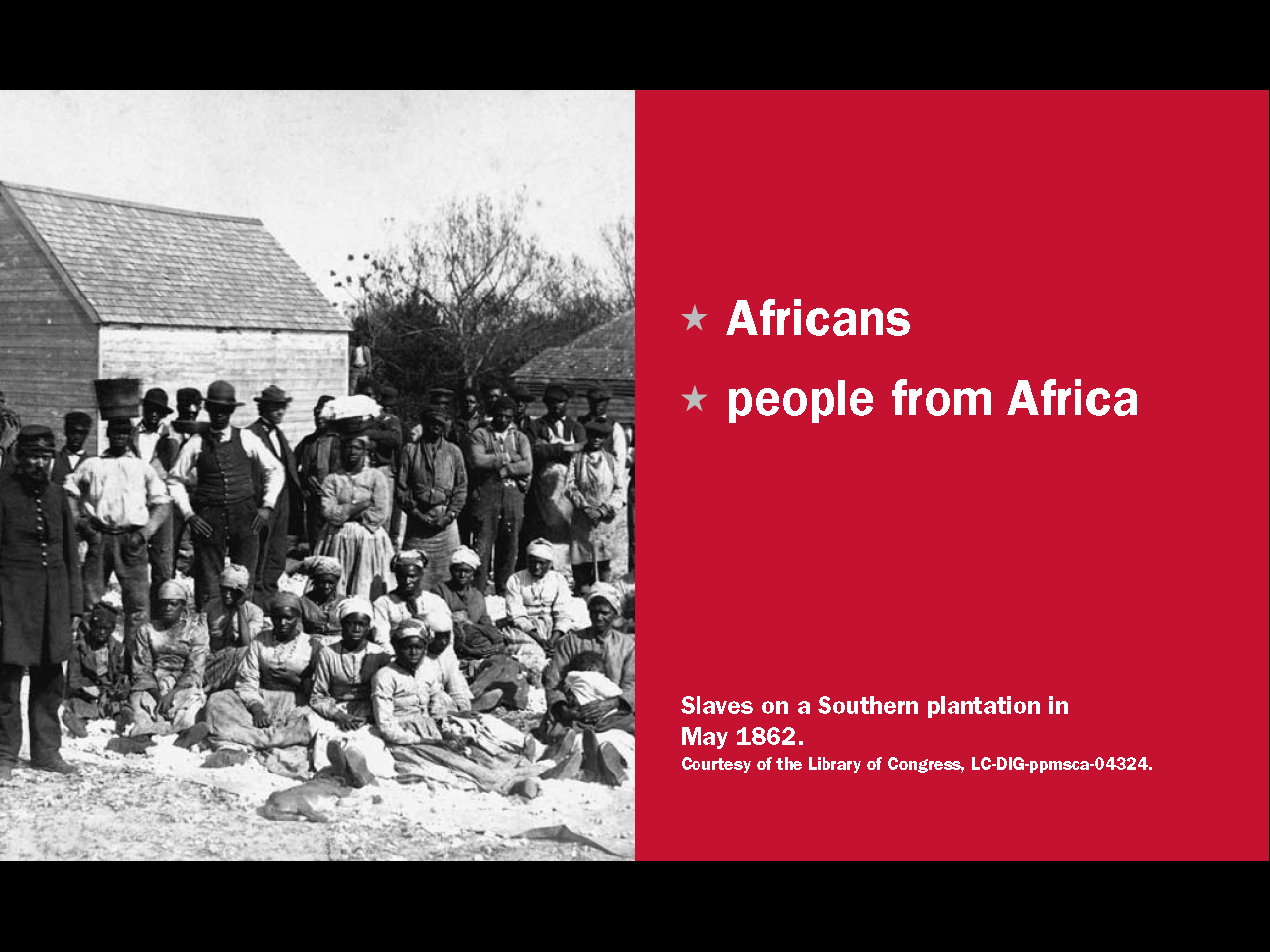 Nueva Hampshire
Massachusetts
Rhode Island
Connecticut
Nueva York
Nueva Jersey
Pennsylvania
Delaware
Maryland
Virginia
Carolina del Norte
Carolina del Sur
Georgia
16
Independencia Americana
La Gran Bretaña
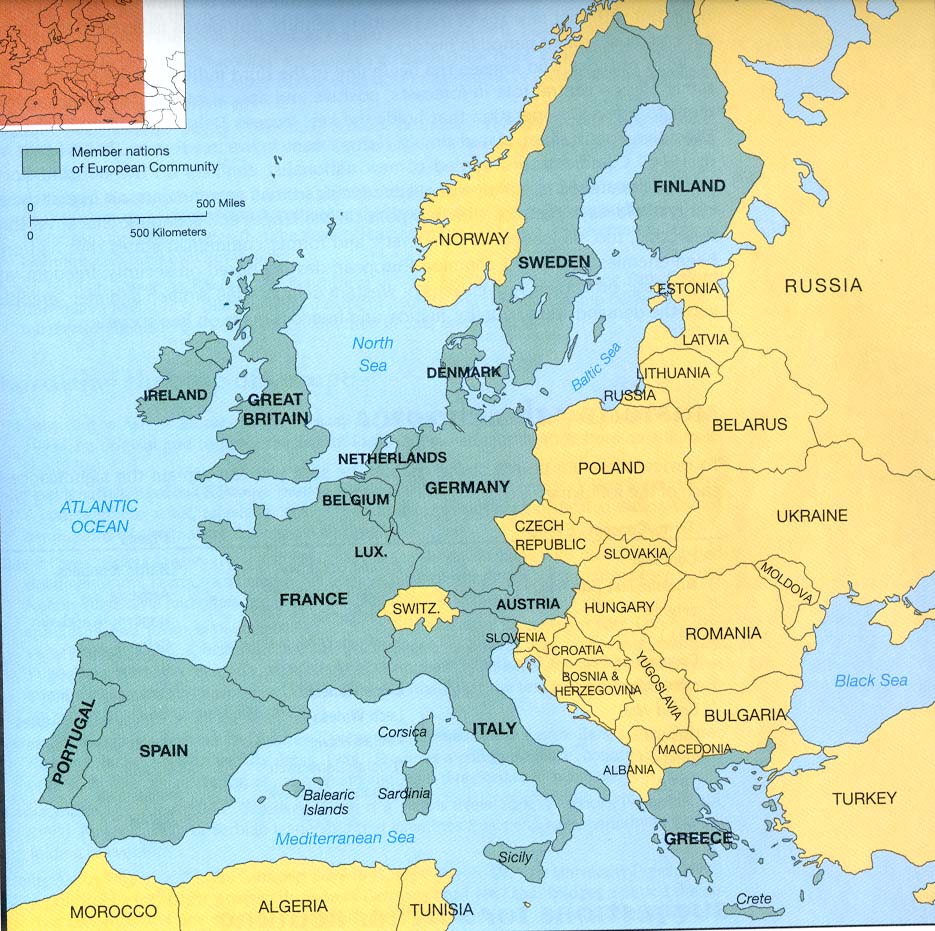 El Rey de la Gran Bretaña
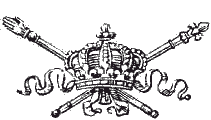 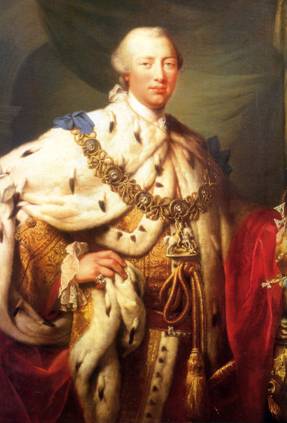 19
El rey puso impuestos muy altos
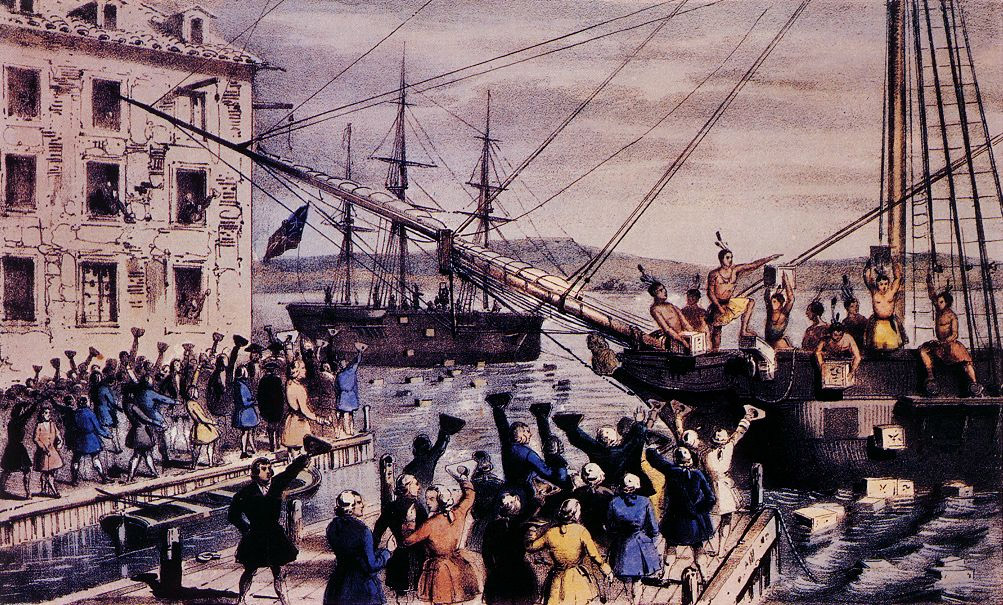 20
La Guerra Revolucionaria, 1775
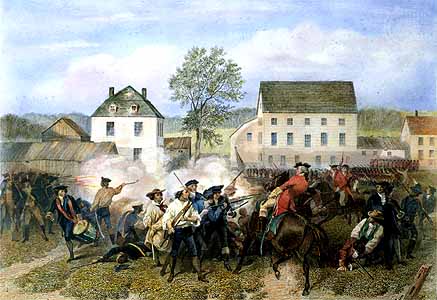 21
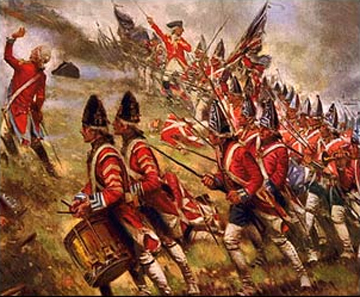 El ejército de Gran Bretaña
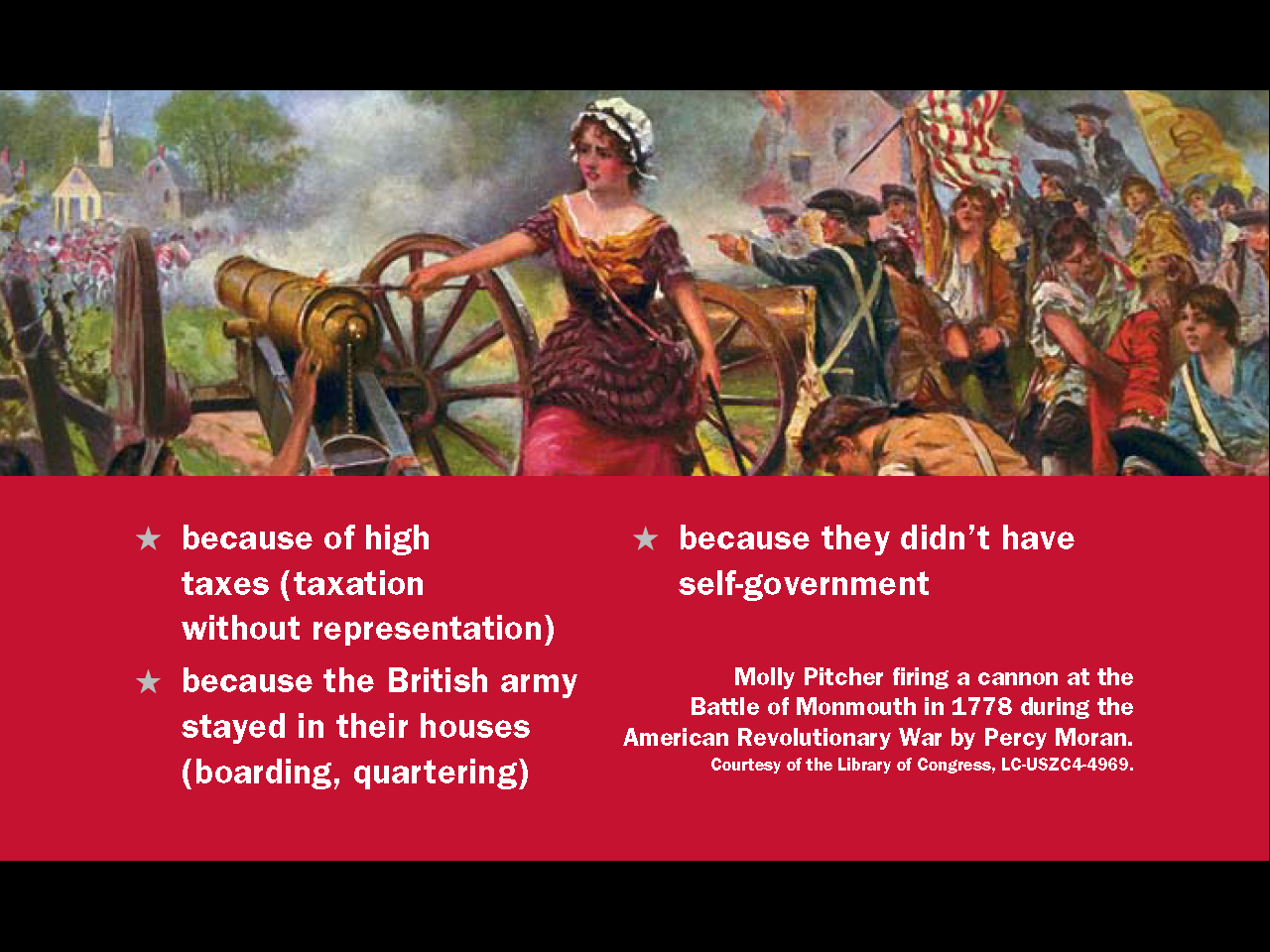 El ejército Americano
¿Por qué lucharon los colonos contra los británicos?
Pregunta #61
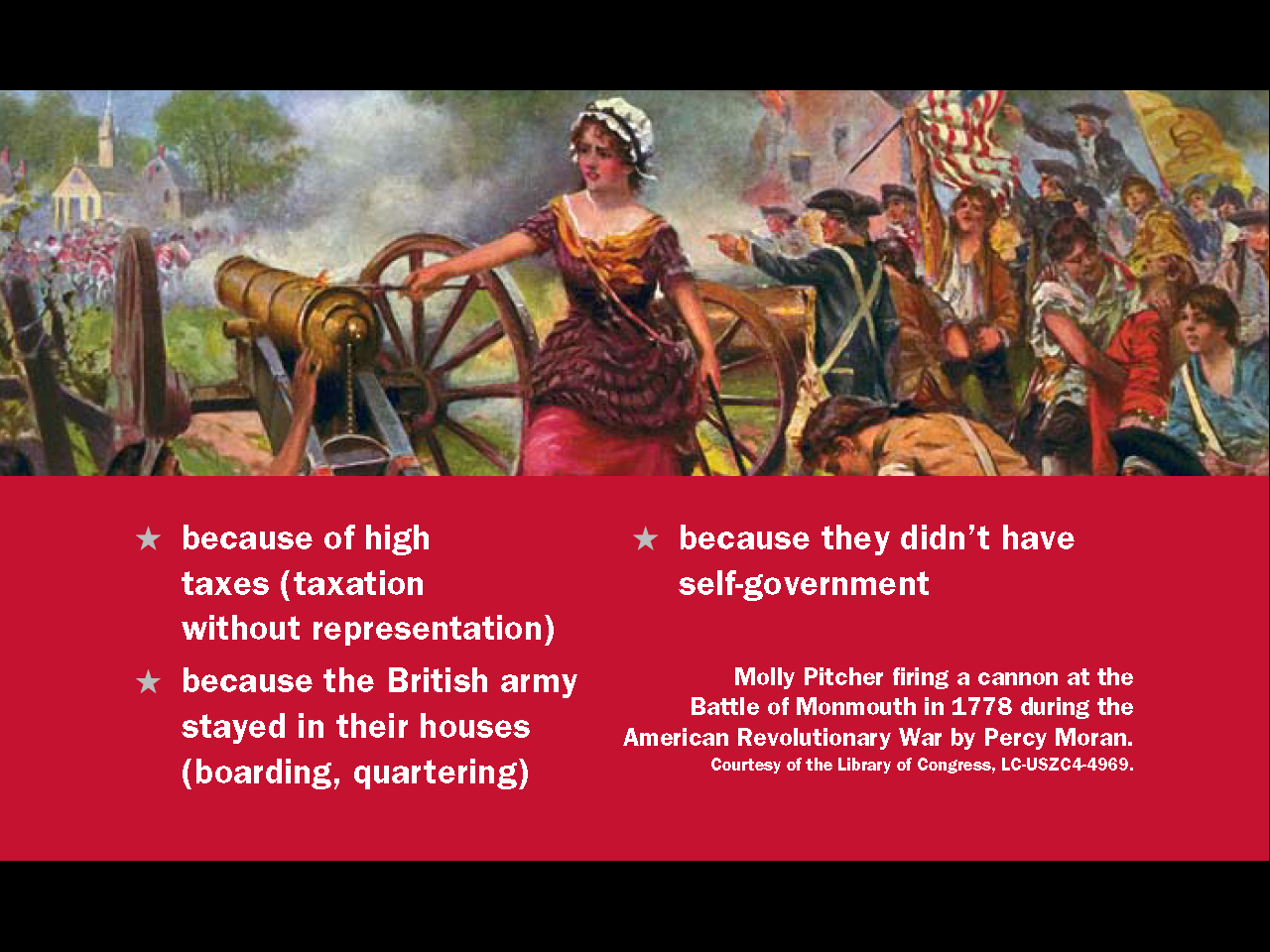 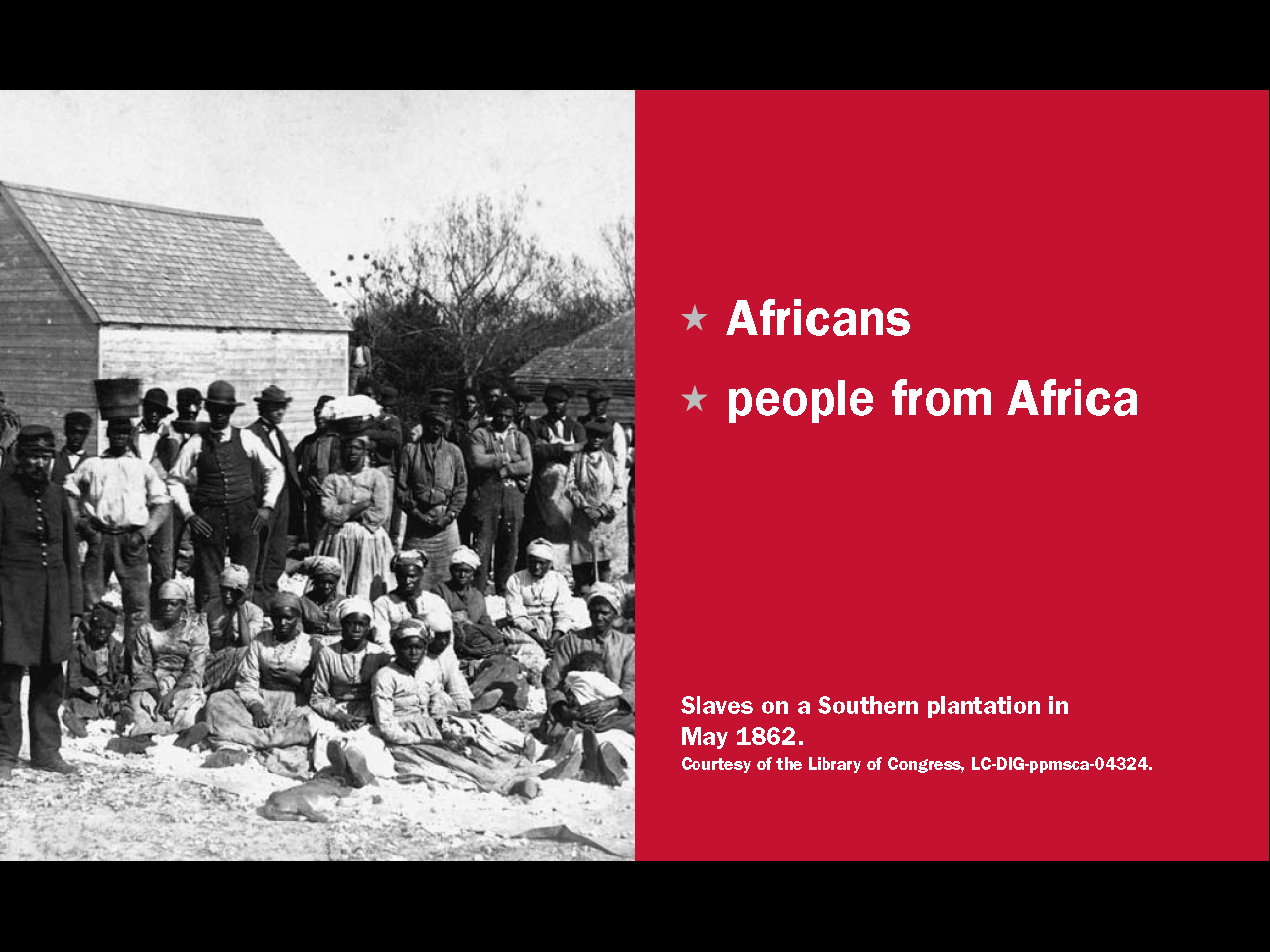 debido a los impuestos altos (impuestos sin representación)
el ejército británico se quedó en sus casas (alojamiento, acuartelamiento)
no tenían autodeterminación
24
¿Quién se conoce como el “Padre de Nuestra Nación”?
Pregunta #69
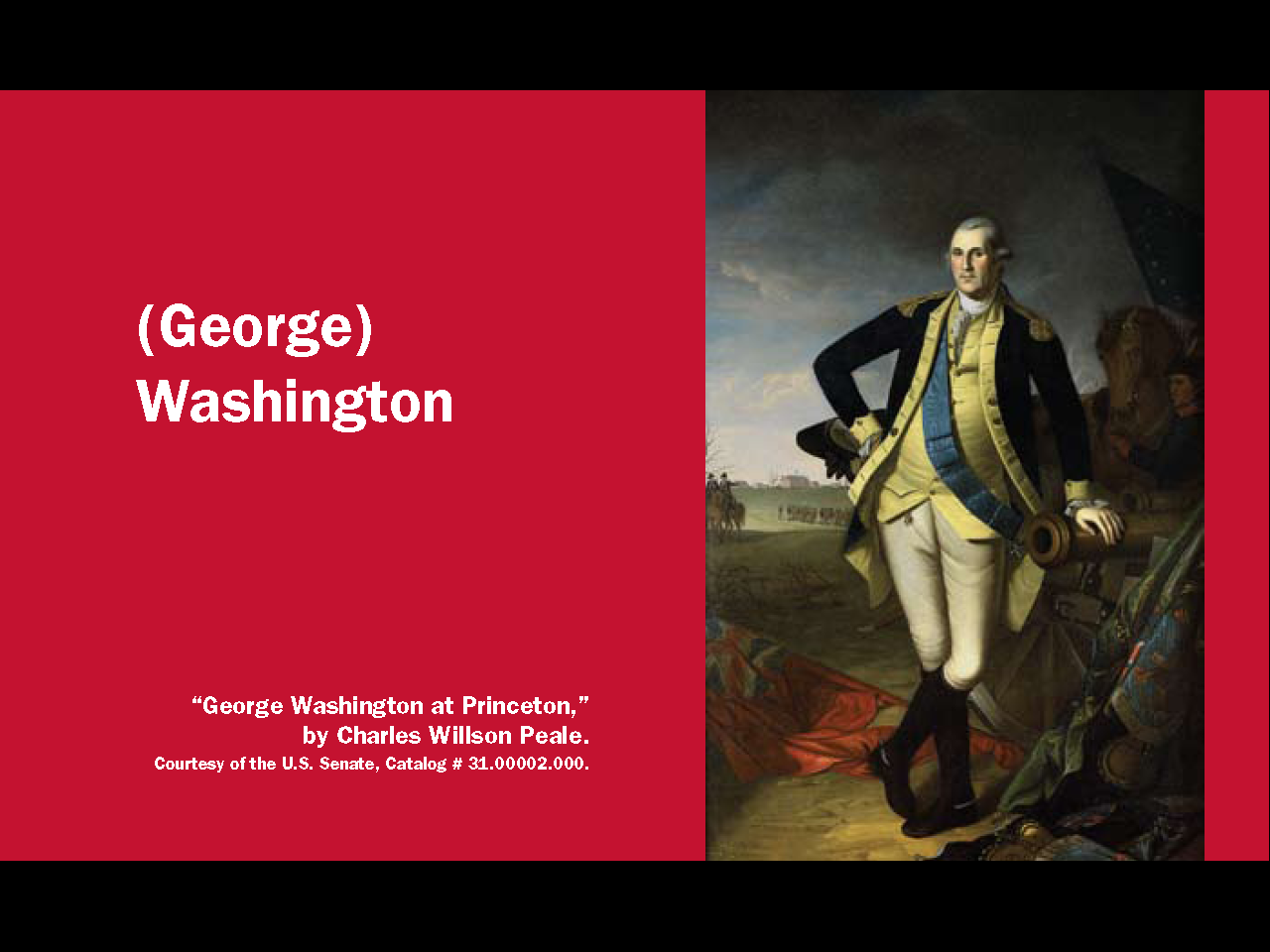 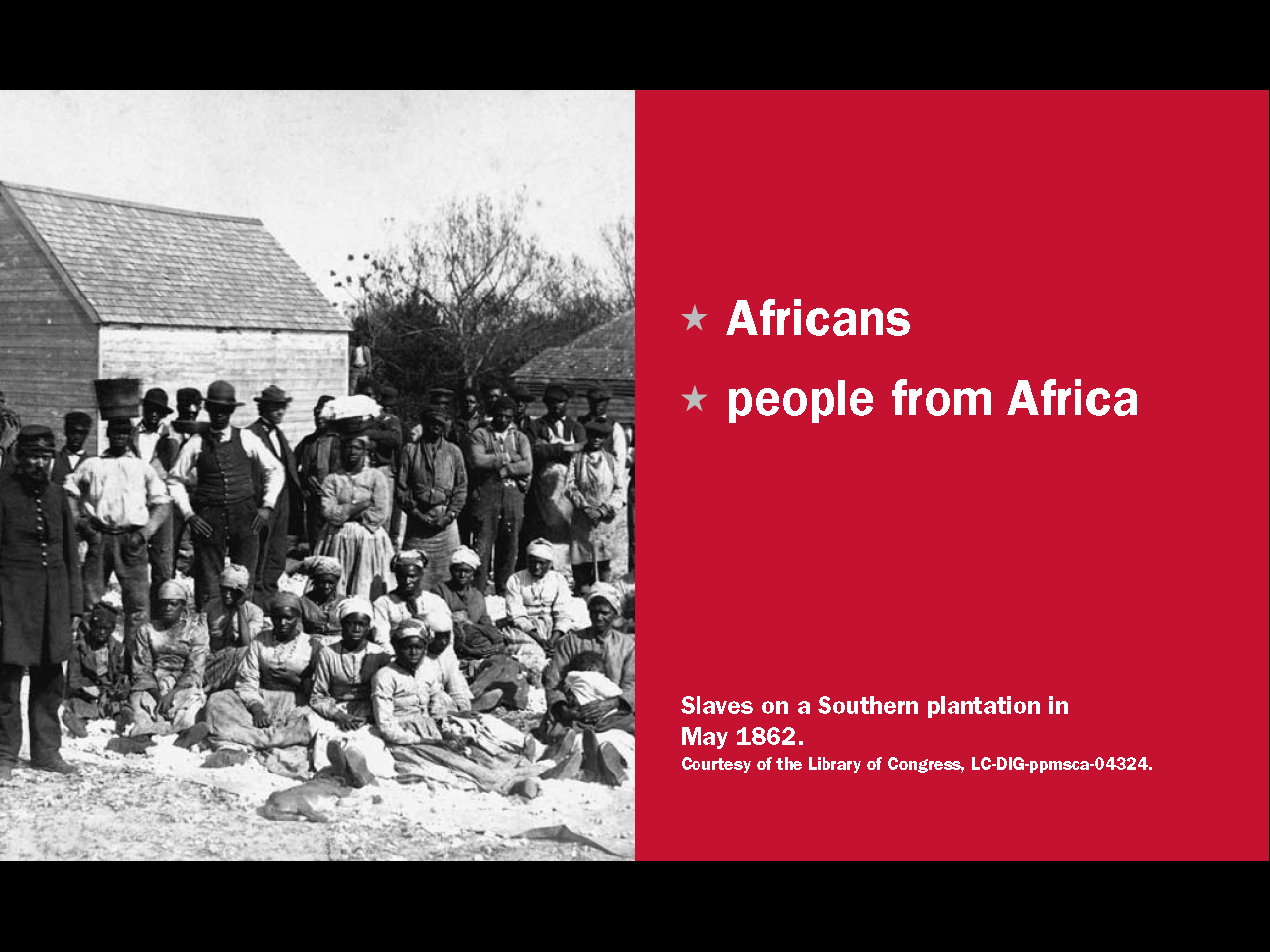 (George) Washington
26
¿Quién fue el primer Presidente?*
Pregunta #70
El líder del ejército
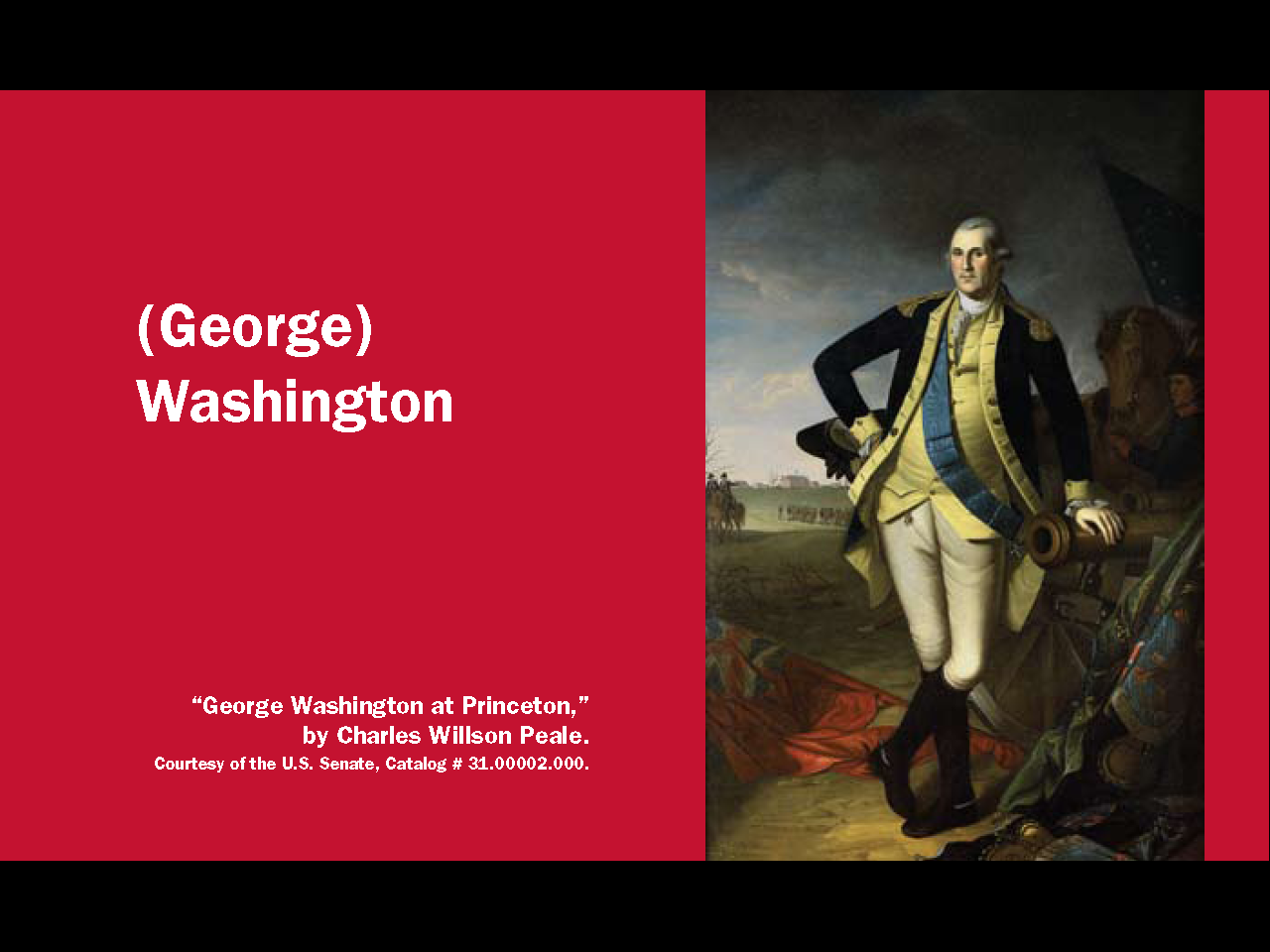 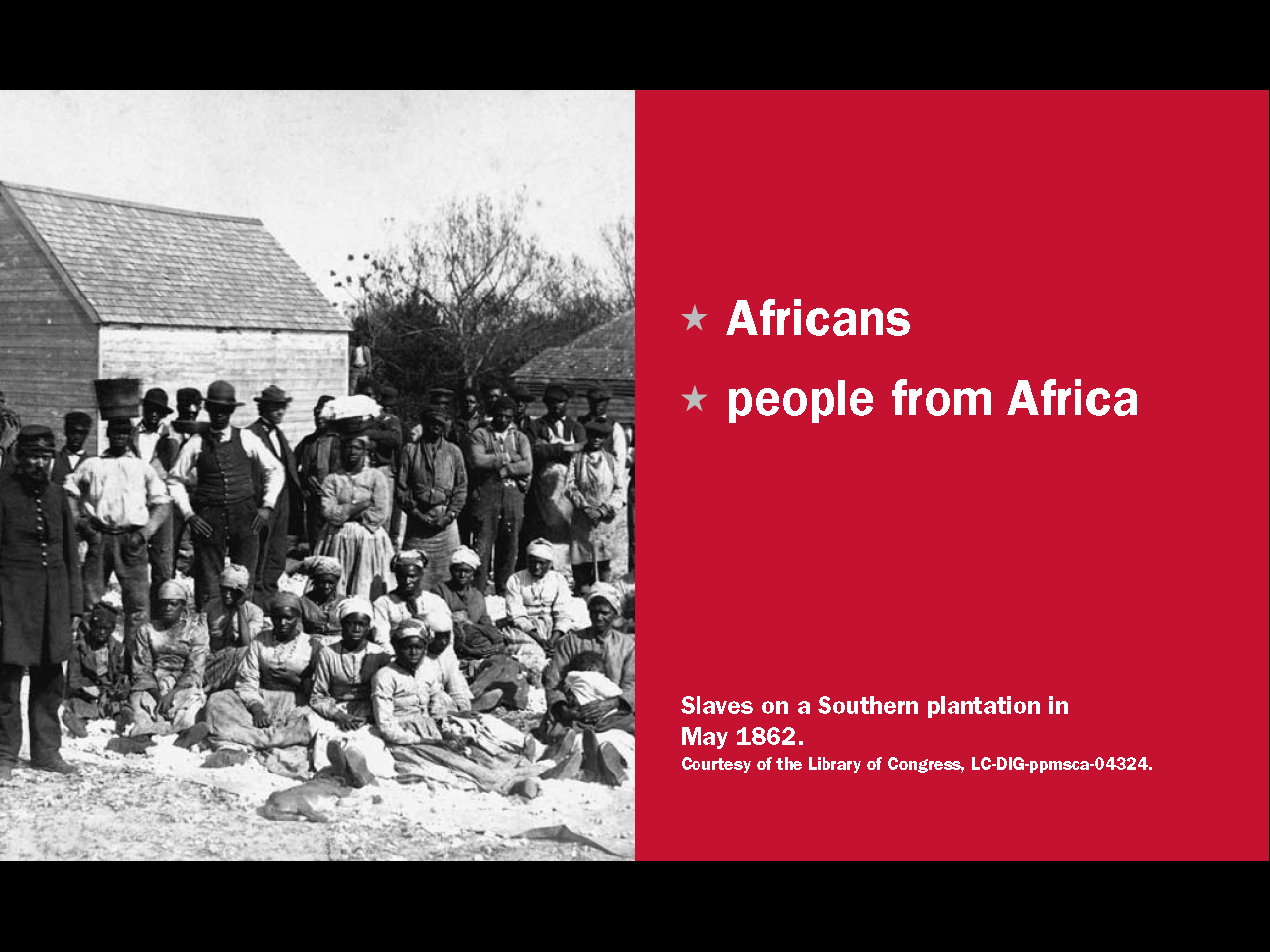 (George) Washington
28
Los Americanos ganaron la guerra
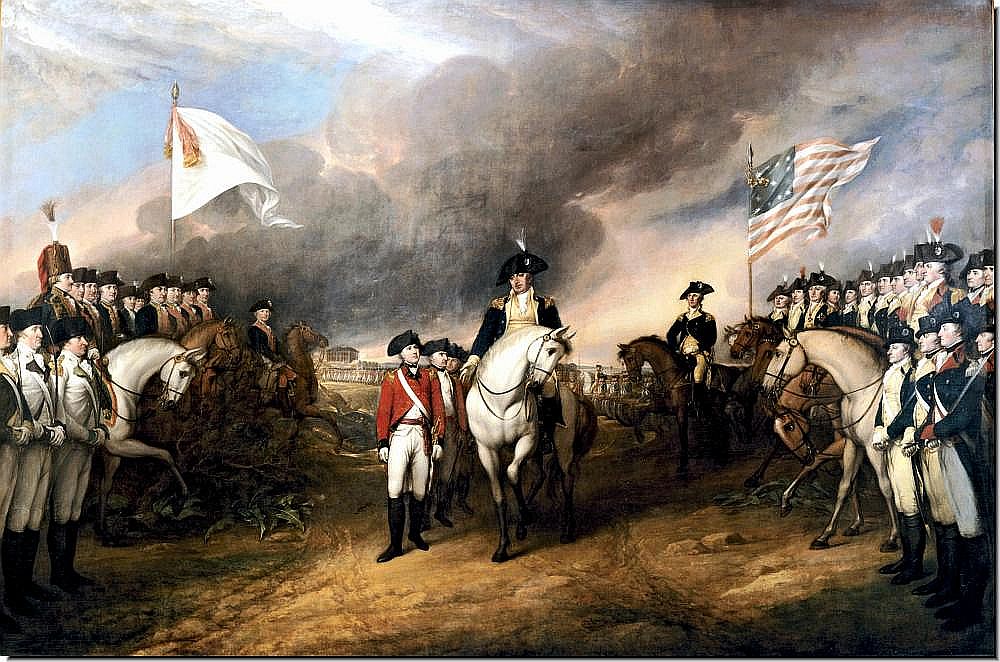 29
La Declaración de la Independencia dice que los EE.UU. era libre
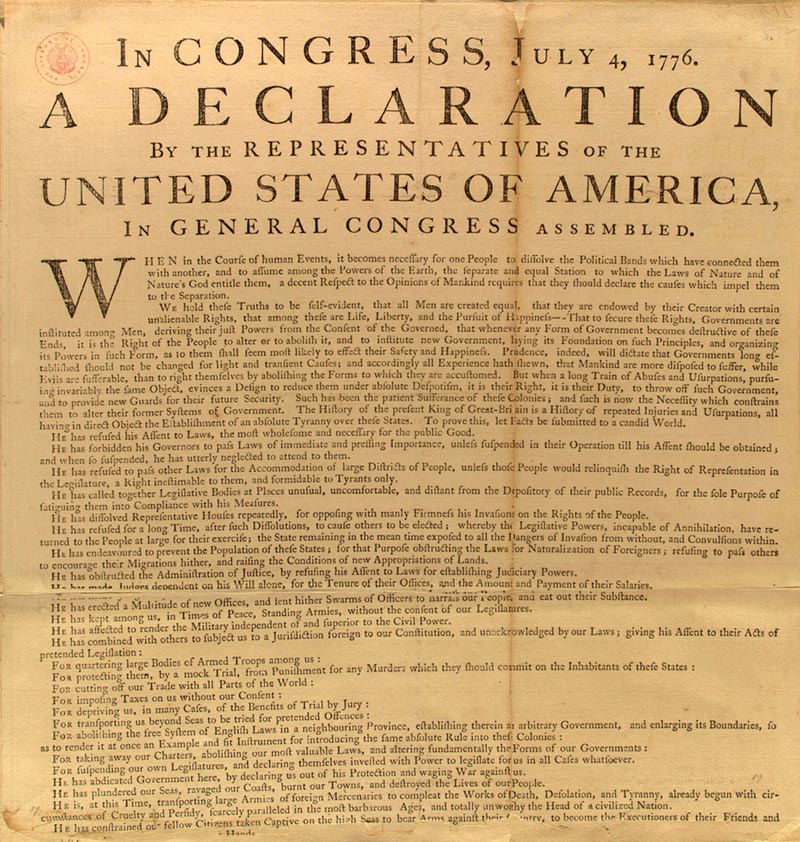 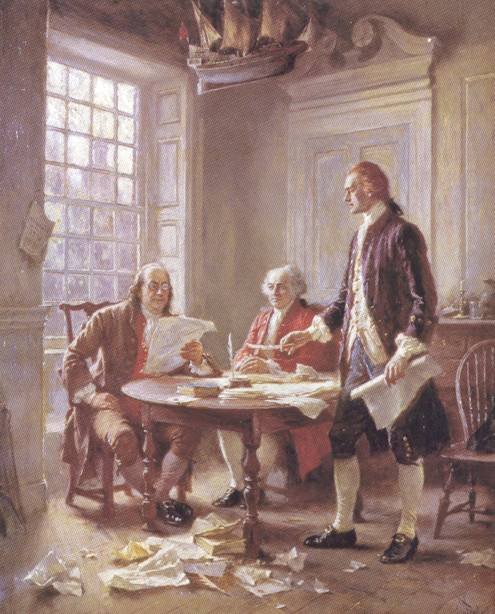 30
¿Quién escribió la Declaración de Independencia?
Pregunta #62
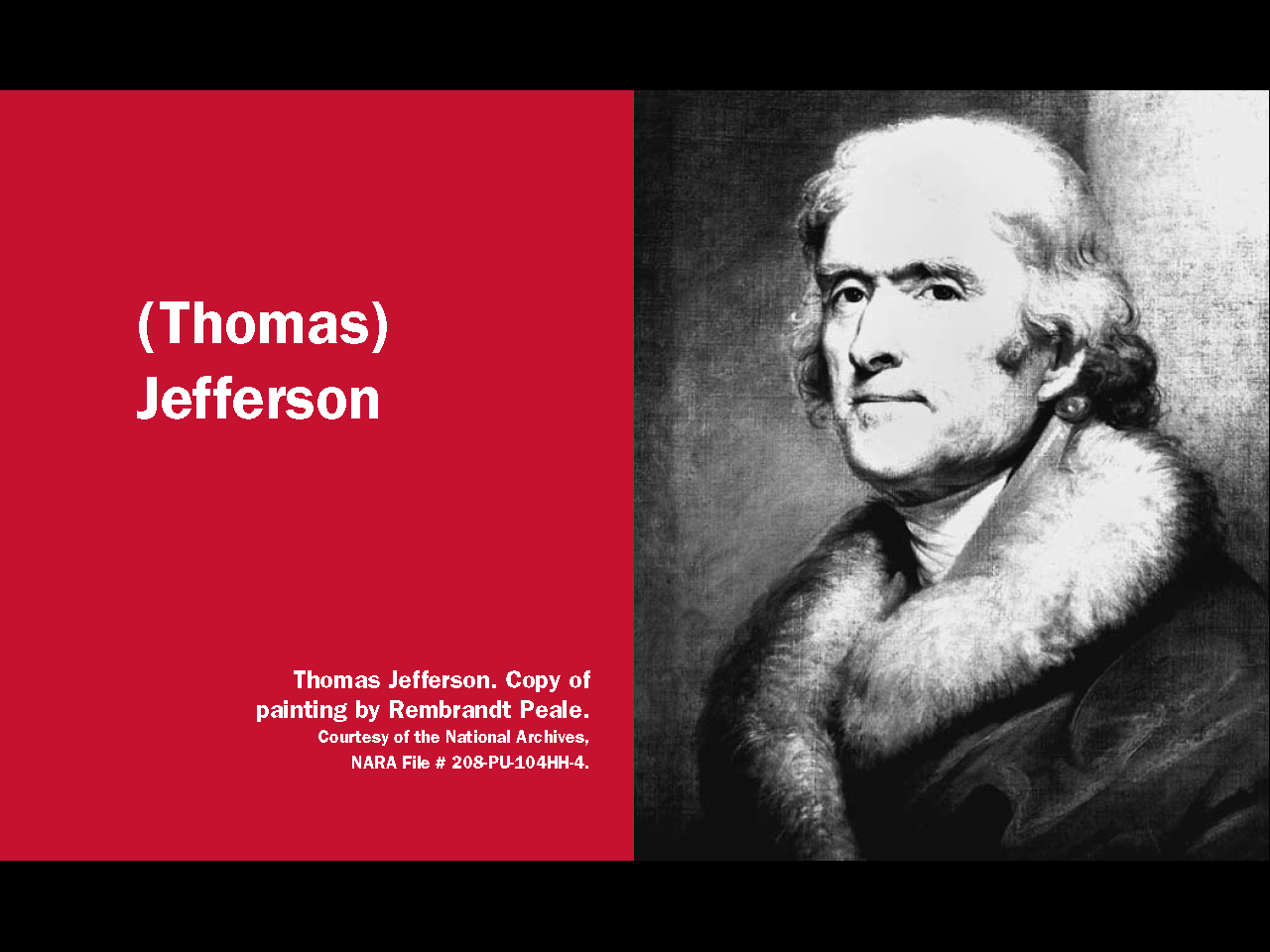 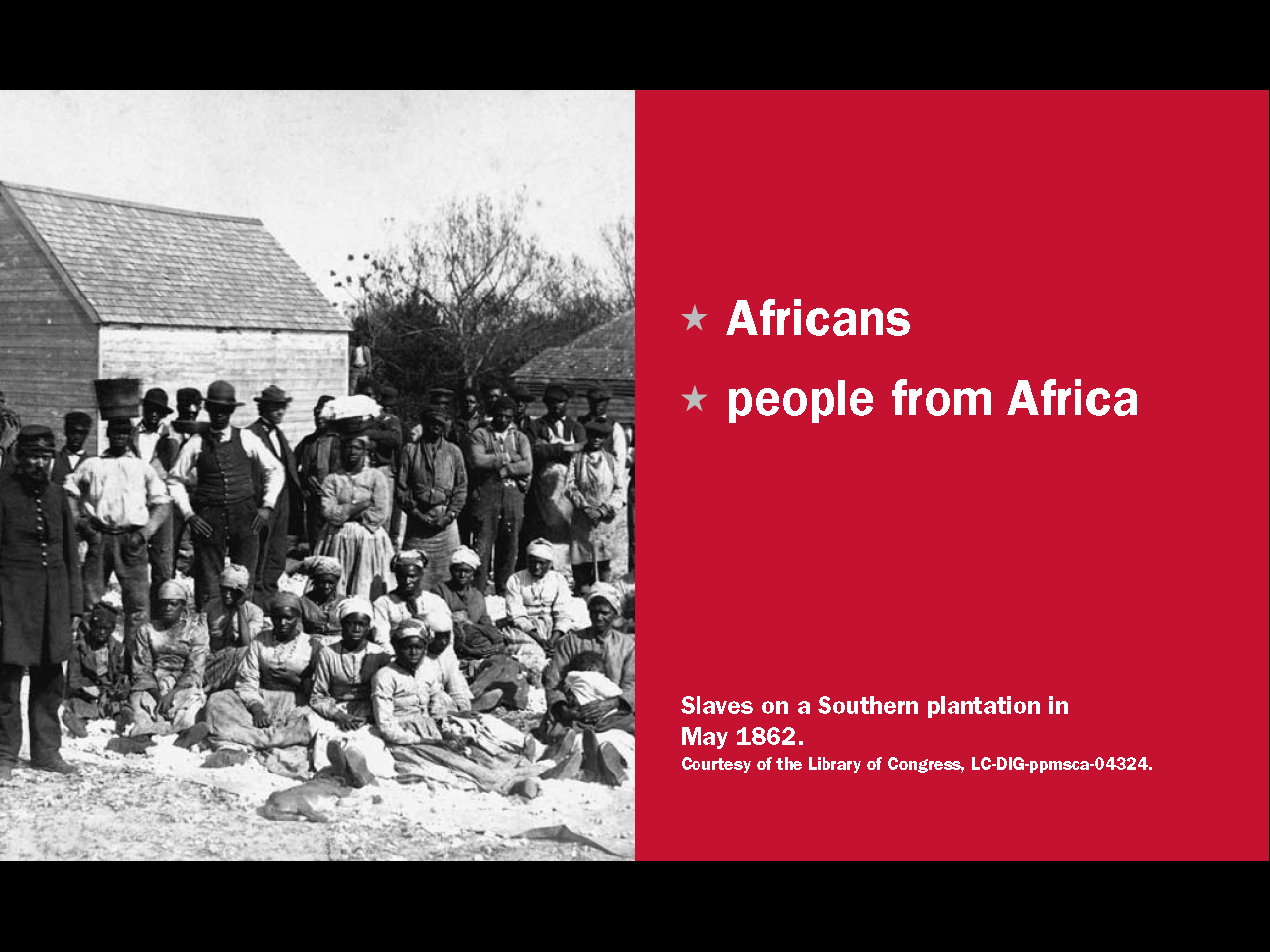 (Thomas) Jefferson
32
¿Cuándo fue adoptada la Declaración de Independencia?
Pregunta #63
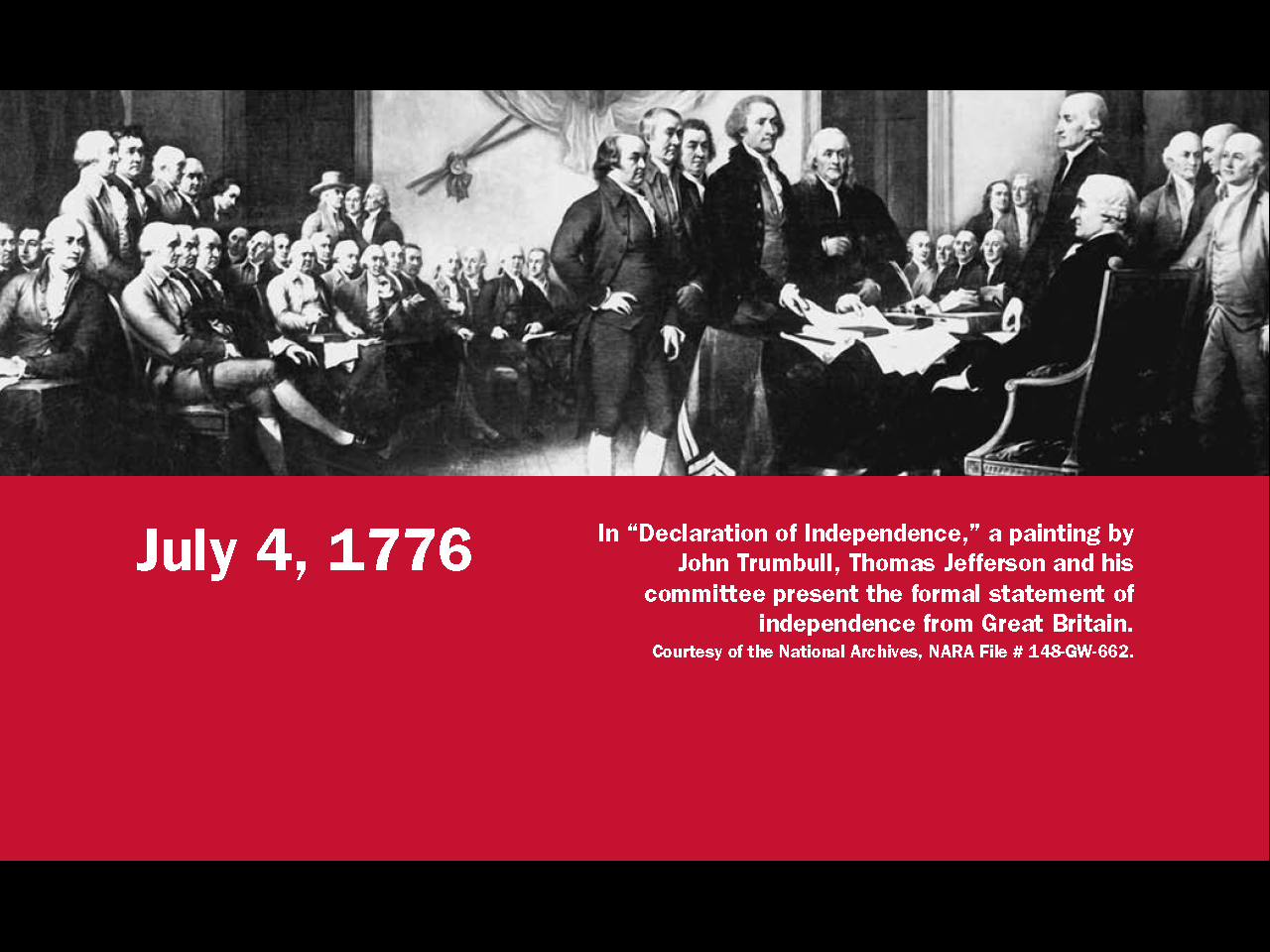 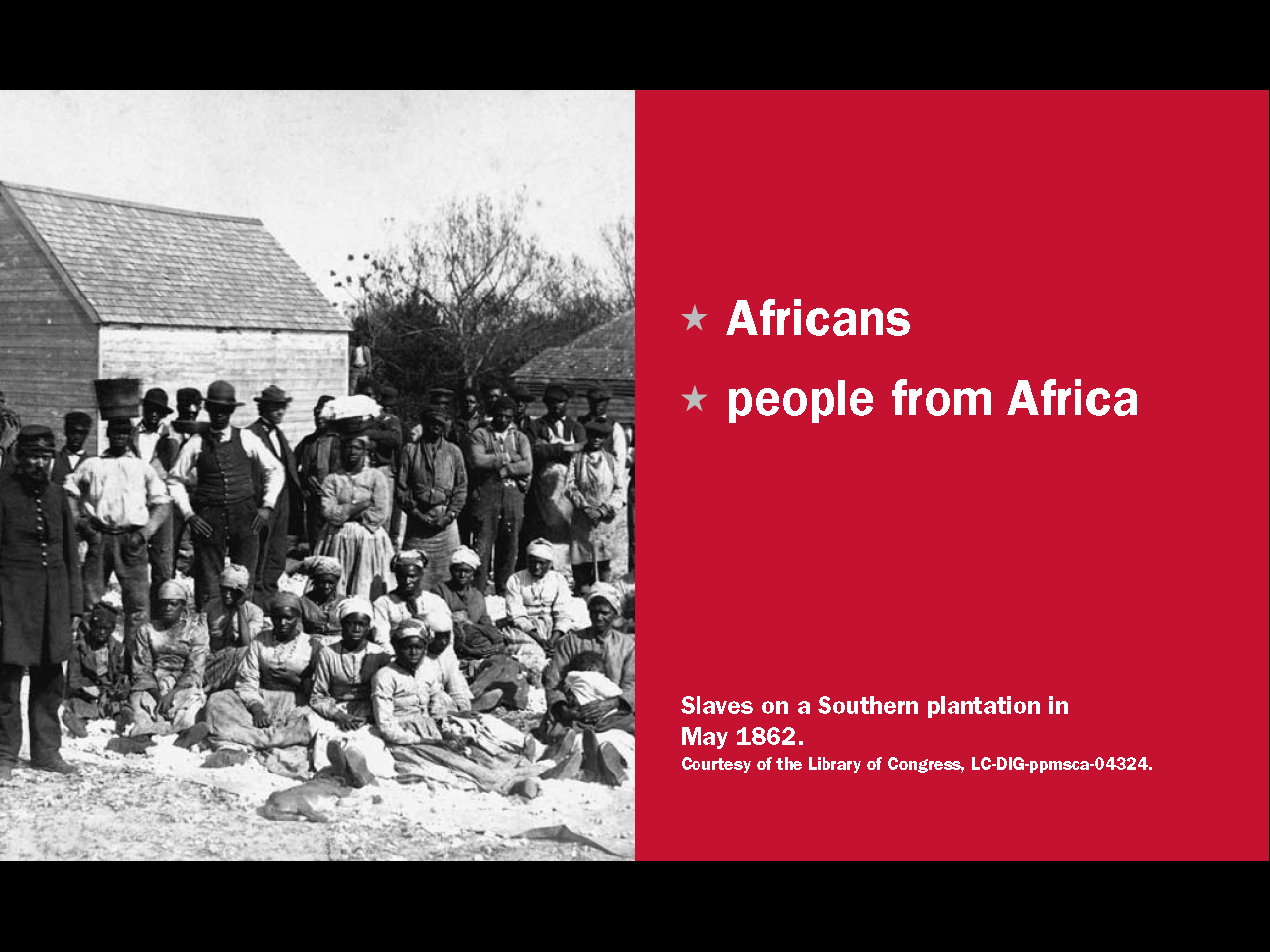 el 4 de julio de 1776
34